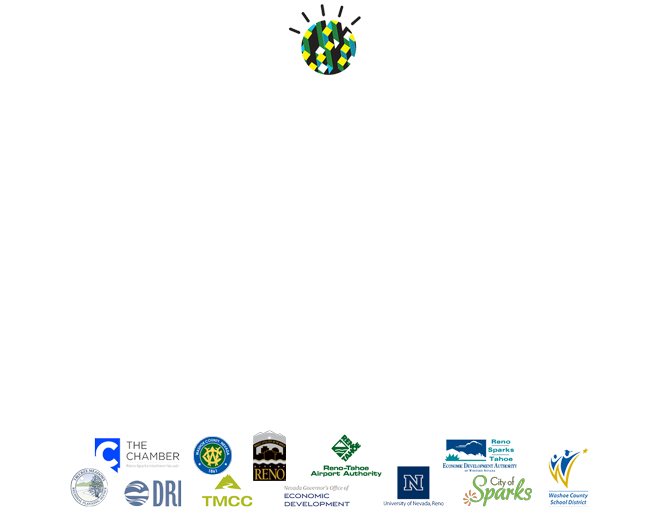 building aSmarter RegionJanuary 2015
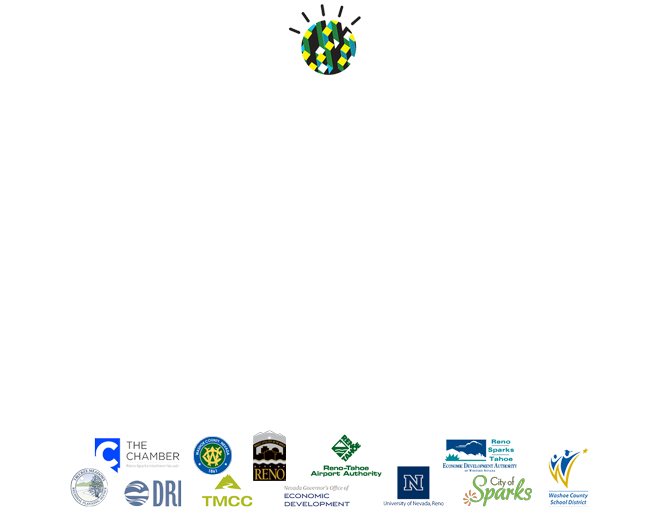 IBM Recommendation #4: Brand the Vision, not the Slogan”
“Build a common regional macro-brand for the outside world while  maintaining individuality in micro-brands for each jurisdiction/agency”
Common brand elements IBM identified in 2013:
    Strategic location
    Business friendly
    Quality of life
    Lake Tahoe/outdoor sports
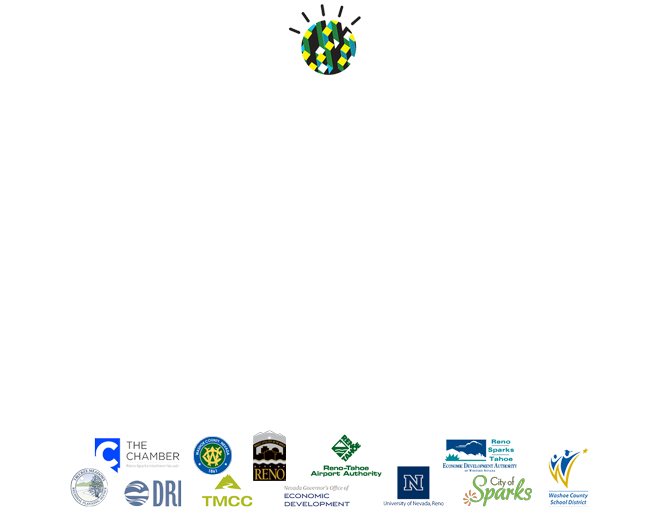 Smarter Region Summit, April 24, 2014: Approved process to undertake community information gathering to develop a new regional economic development brand vision. Specific direction to: 1. Focus on community members/organizations with specific    knowledge of economic development 2. Meet with members of elected bodies: Reno, Sparks, Washoe    County, Washoe County School Board, and NSHE Regents for    Districts 10 & 11 3. Meet with members of “Gen Y”
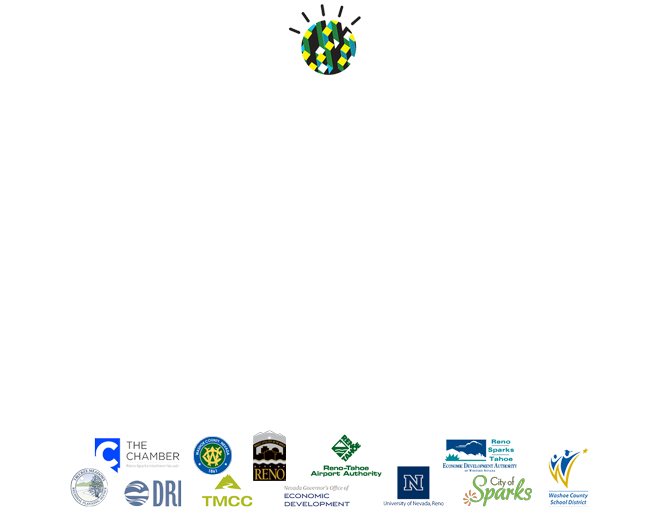 Additional groups the team engaged:1. Candidates running for local elected office in 2014  2. Presidents/CEO’s of major employers which had expanded or    relocated to our region in the previous 24 months 3. Presidents/CEO’s of entrepreneurial businesses (“start-ups”) which    had launched in the previous 24 months
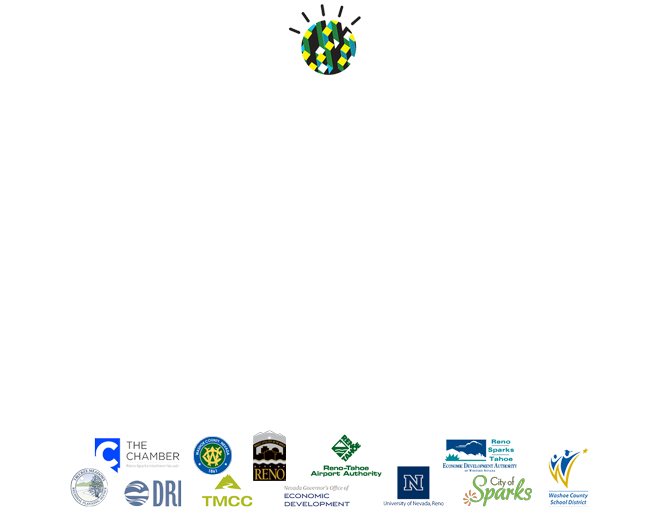 Summary of all participants: Board of NAIOPBoard of WINKey staff of GOEDParticipants in Rainforest SessionBoard of EDAWN + major investors Elected officials (R, S, WC, WCSD, NSHE)Candidates for local office in 2014Presidents/CEO’s of major employersPresidents/CEO’s of entrepreneurial businesses
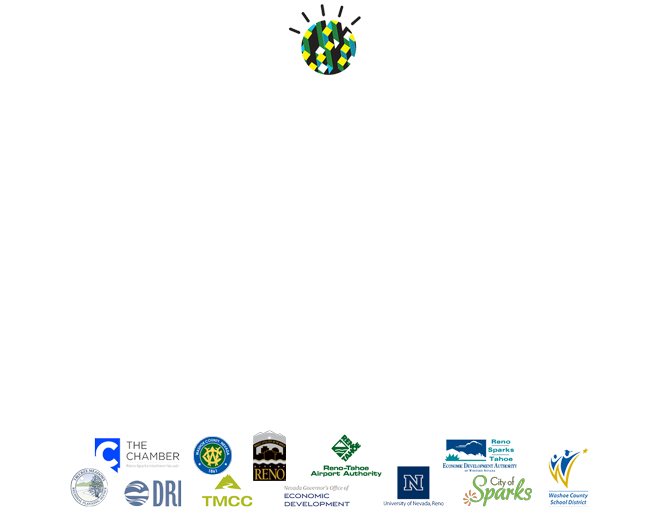 Timeline: December 2012 – September 2014 Process: Small group facilitation Method: Survey with 3 compound questions Participants: 195 (83% private/17% public) Product: “Summary of Community Focus Groups, Regional Economic Development Brand Vision” October 1, 2014
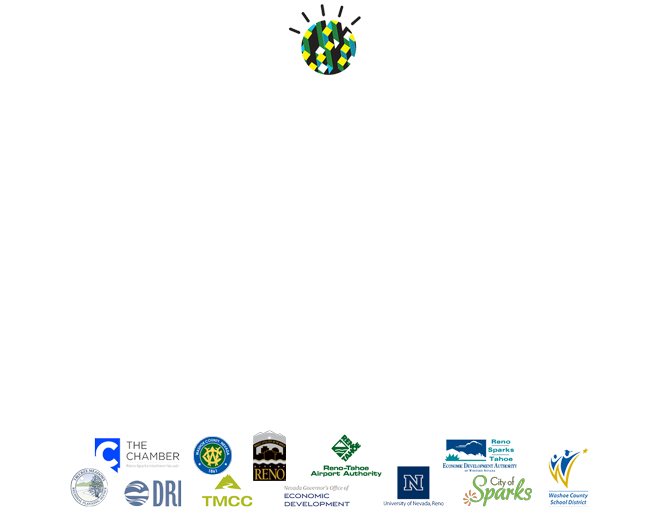 Economic Development Survey1. What exists that enables economic development and growth today?		a. Hard & Soft infrastructure/assets, e.g. fiber, transportation, regulation, FTZ, university		b. Features/attributes, e.g. open space, affordability, culture, workforce, social events		c. Perceptions, both external and internal2. What is required to enhance economic development and growth by 2015?		a. Hard & Soft infrastructure/assets, e.g. fiber, transportation, regulation, FTZ, university		b. Features/attributes, e.g. open space, affordability, culture, workforce, social events		c. Perceptions, both external and internal3. What should the region aspire to be in order to achieve economic development success and   	growth by 2025?
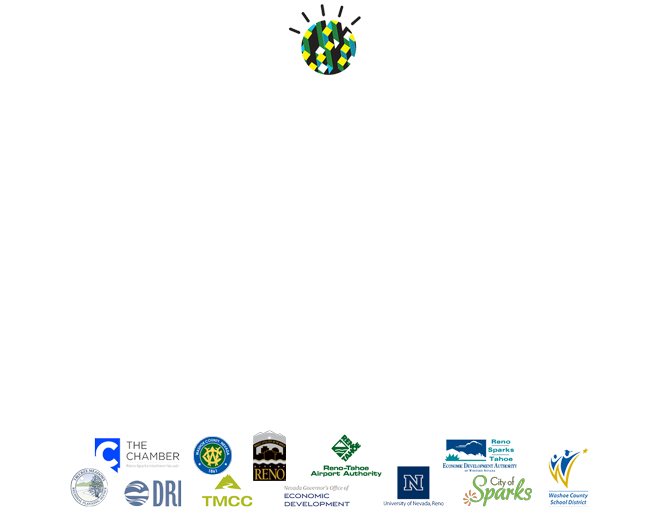 Results1. What exists that enables economic development and growth today?   - Our geographic location  - Having a Tier 1 University  - Our quality of life  - Our competitive tax structure  - Our airport capacity, both in terms of air service and cargo
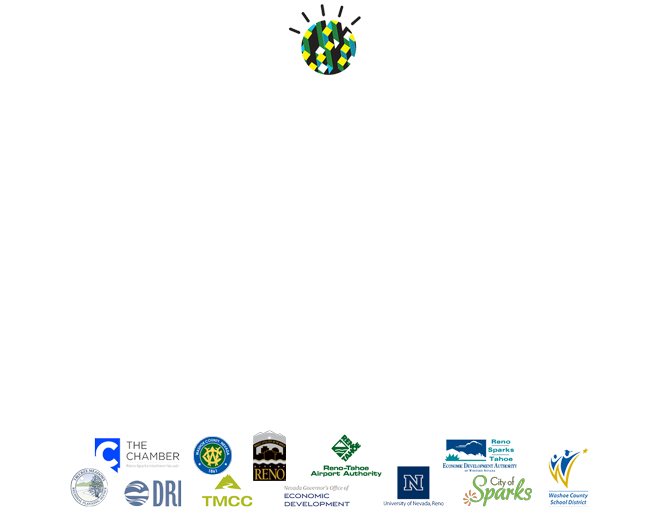 Results2. What is required to enhance economic development and growth by    2015?   - A qualified, skilled workforce  - Continue improving highway and air service  - Improve downtown Reno
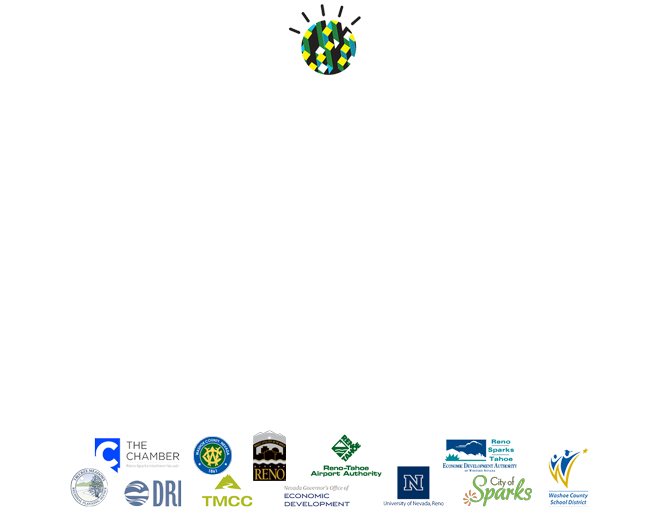 Results3. What should the region aspire to be in order to achieve economic    development success and growth by 2015?   - Being known as a place to get ahead, a land of opportunity  - Being known as a place with great quality of life, with diverse    recreational opportunities  - Being known as a state-of-the-art center for technology – but    technology that’s unique, not mimicking another region’s excellence
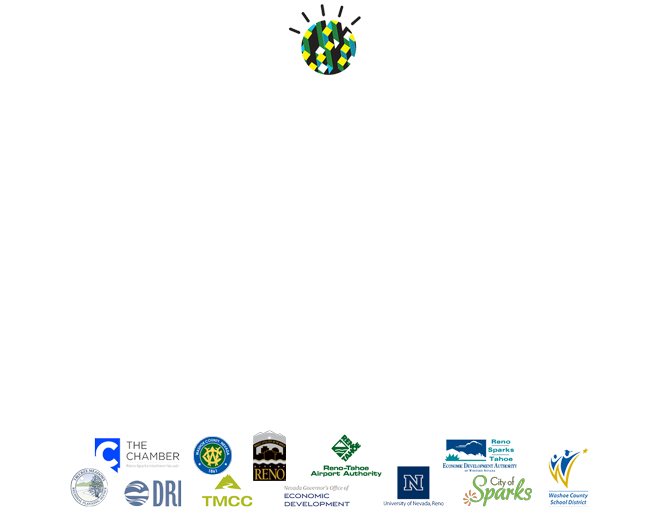 Results, continued3. What should the region aspire to be in order to achieve economic    development success and growth by 2015?   - Being known as a community for the forward-thinking, creative class  - Having a high quality, educated workforce aligned to the region’s    industrial sectors  - Having a great university integrated with the community, especially    the business community
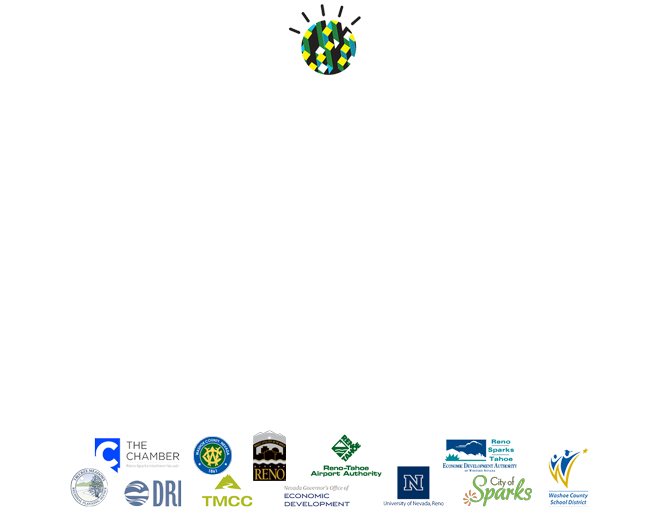 Next StepsPresentations to local elected officials    - January 13: Washoe County and Washoe County School District  - January 14: Reno  - January 26: Sparks  - NSHE Regents for Districts 10 & 11 Formation of short-term subcommittee to finalize vision statement